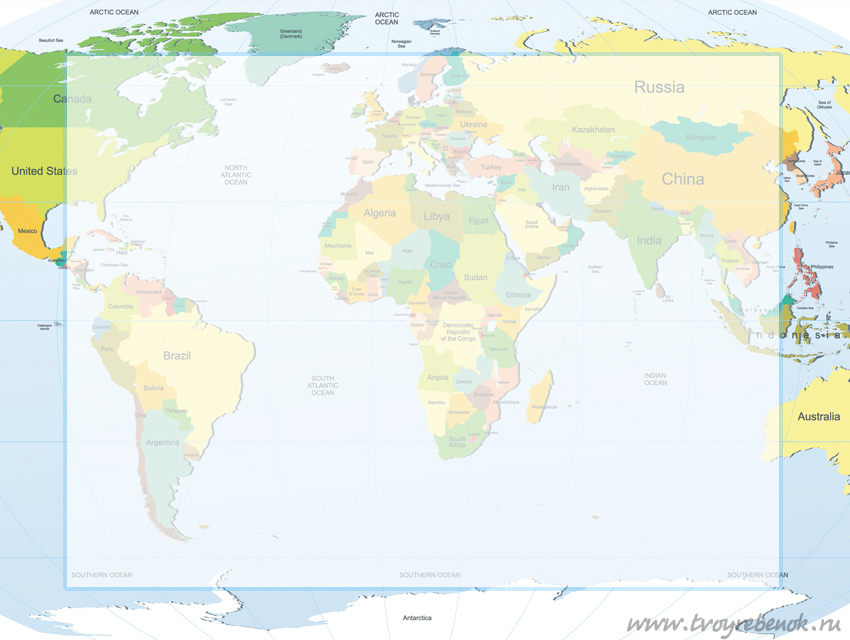 Переносные жилища
Подготовила
учитель начальных классов
ШЛ № 101
г.Караганды
Зобнина И.Е.
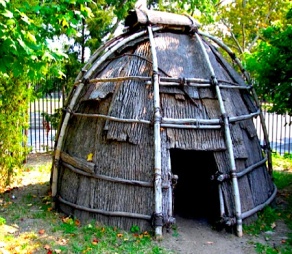 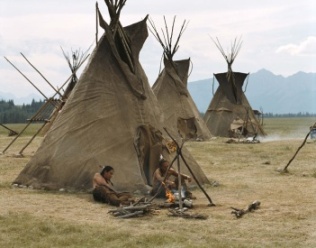 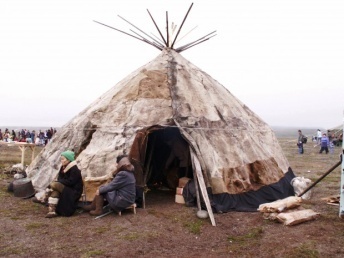 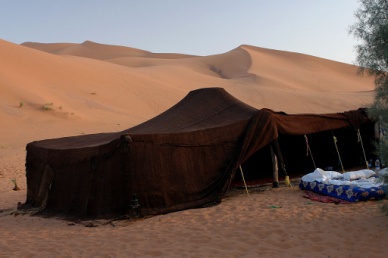 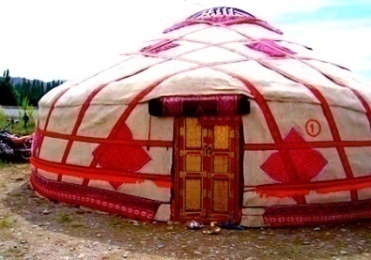 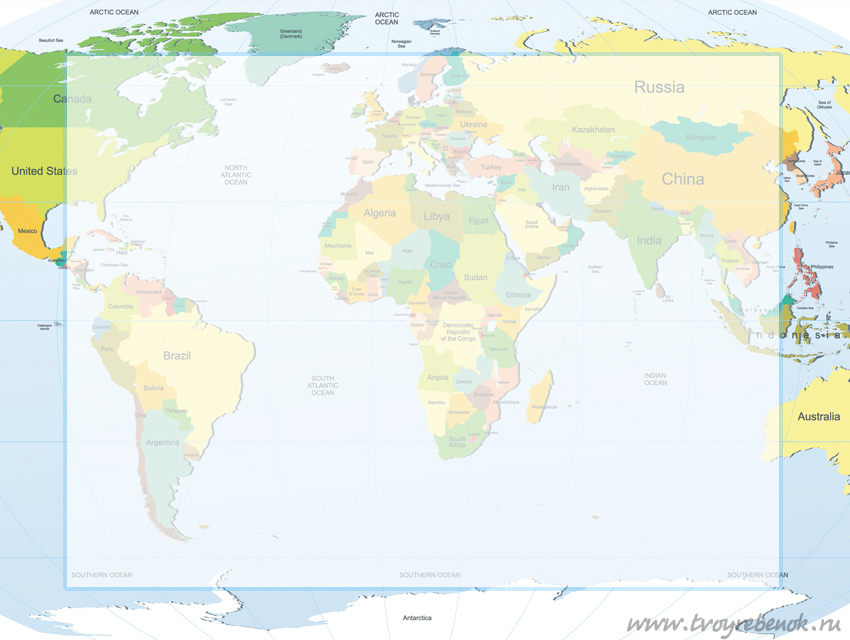 Вигвам
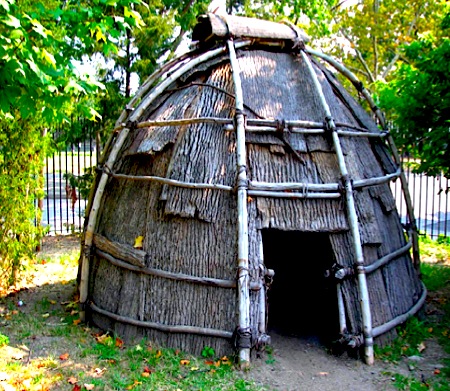 Жилище индейцев Северной Америки, шалаш на каркасе, изготовленном из тонких стволов, покрытом циновкой, корой или ветками. Имеет куполообразную форму.
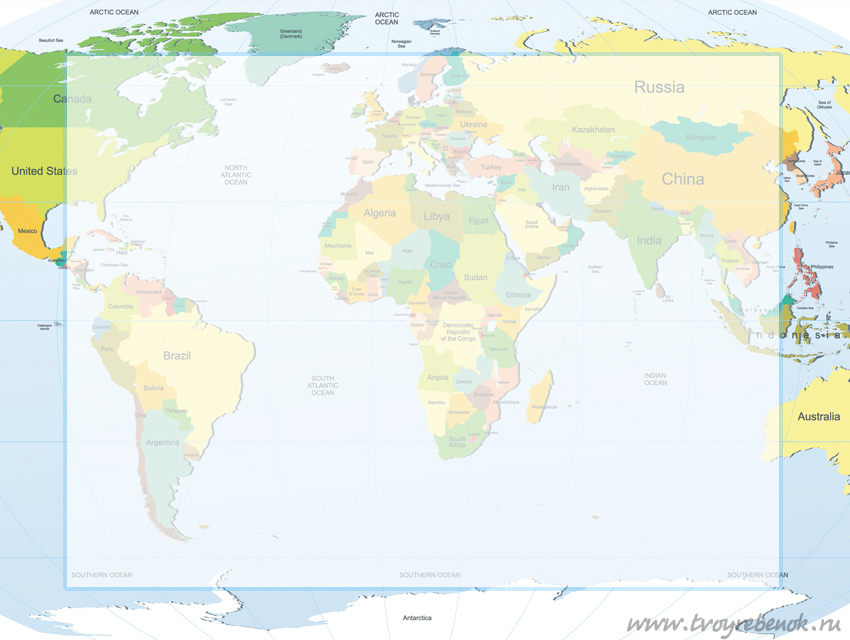 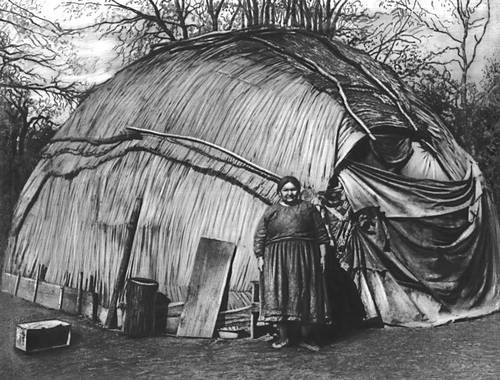 По поверьям американских индейцев вигвам олицетворял собой тело Великого Духа. Округлая форма жилища символизировала собой мир, а человек, выходящий из вигвама на белый свет, должен был оставить позади себя все плохое и нечистое.
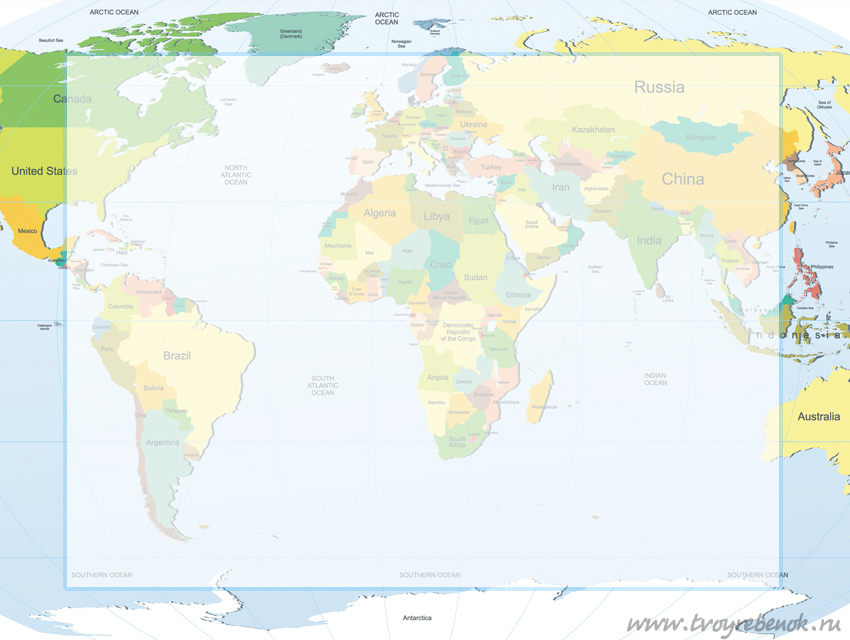 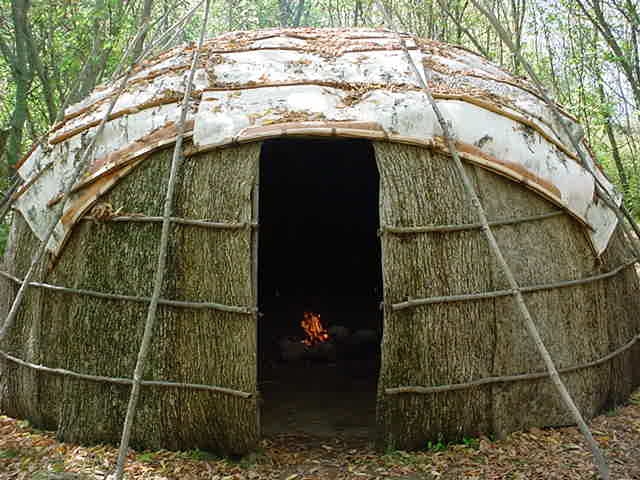 Посередине вигвама располагалась печь с дымоходом, который символизировал мировую ось, соединяющую землю с небом и ведущую прямо к солнцу. Считалось, что такой дымоход обеспечивает доступ к небесам и открывает вход духовной силе.
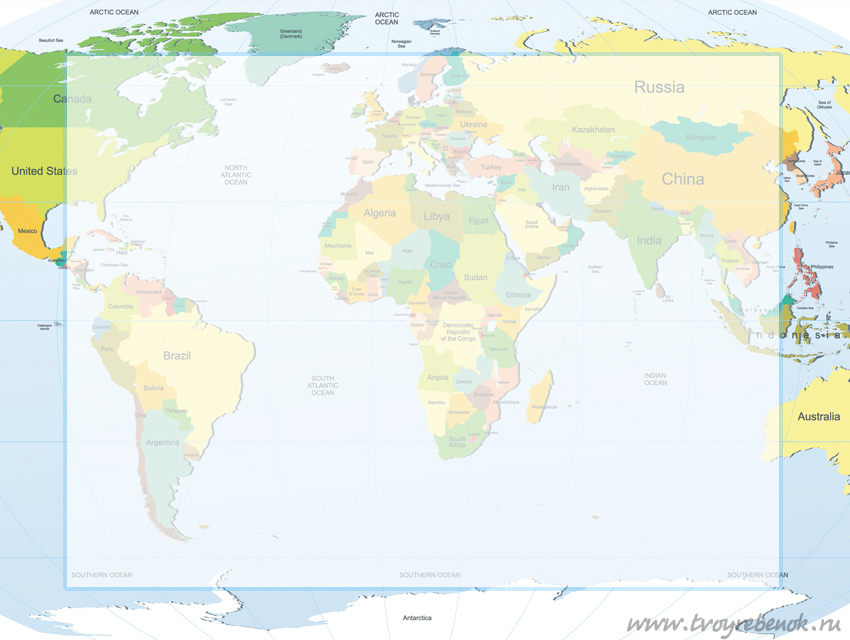 Типи
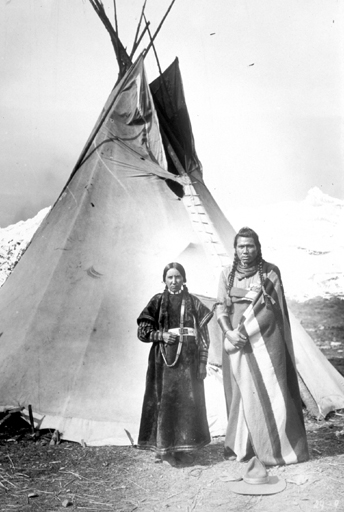 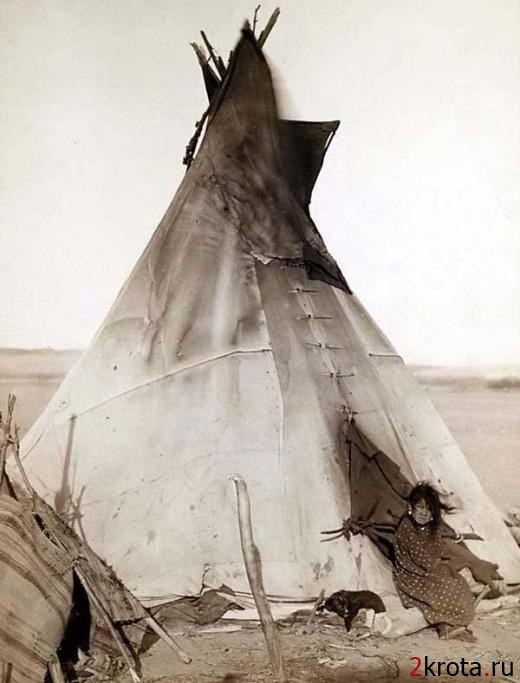 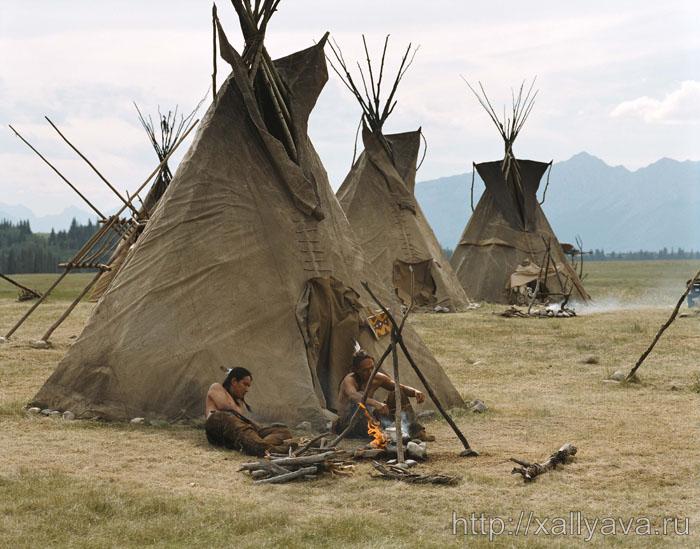 Этот тип жилища использовался горными племенами Дальнего Запада, на юго-западе, оседлыми племенами окраин степи в период охоты.
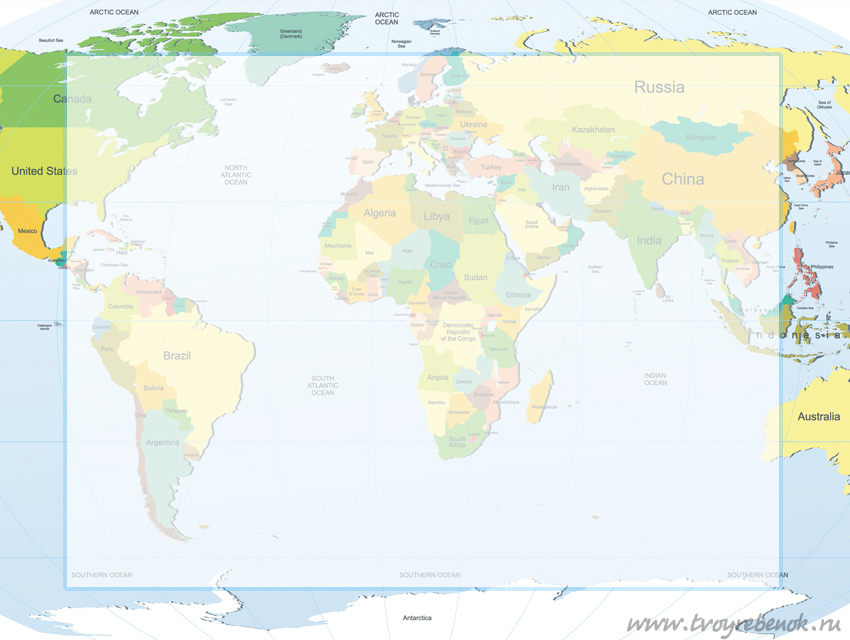 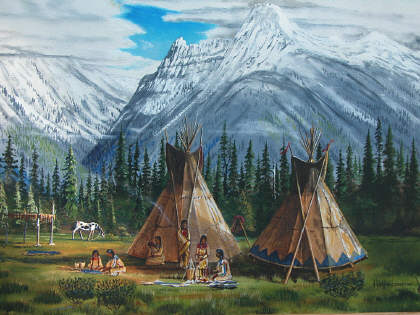 Типи имеет форму прямого или слегка наклонённого назад конуса или пирамиды высотой 4—8 м (обычно 6—7 м), с диаметром в основании 3—6 м. Каркас собирается из шестов длиной от 12 до 25 футов, сосновых — на северных и центральных равнинах и из можжевельника — на южных.
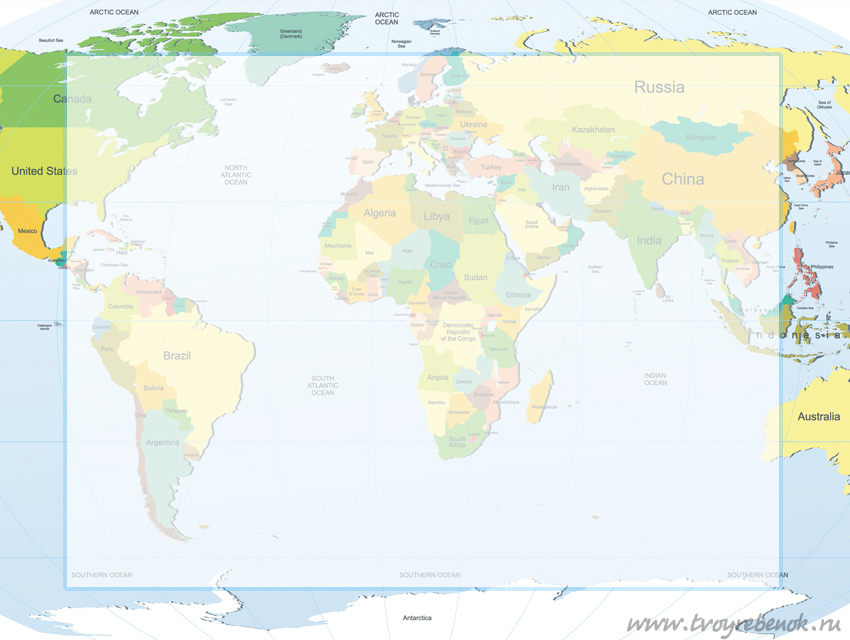 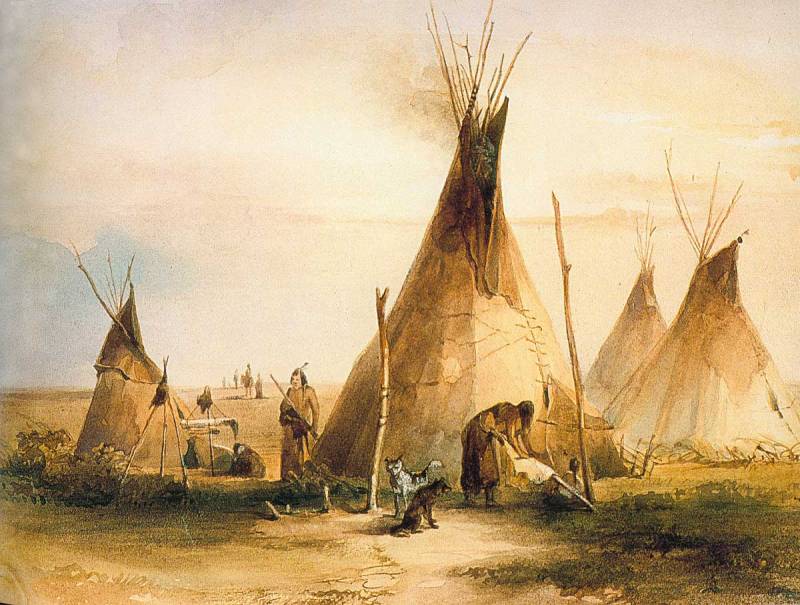 Покрышка традиционно сшивалась из сыромятных кож бизонов и реже — оленей. Для  изготовления типи требовалось от 10 до 40 кож.
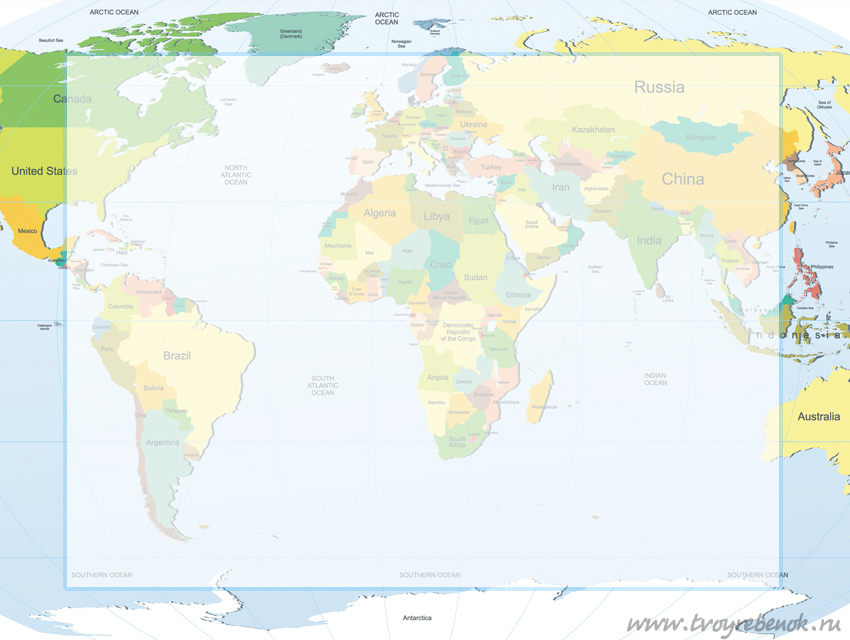 Яранга, Чум
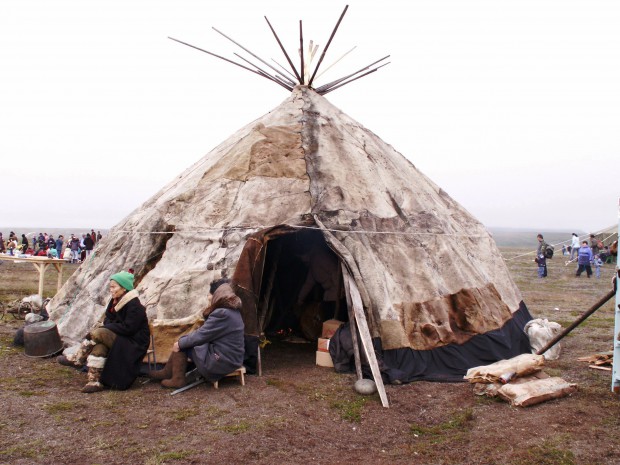 Яранга — дом кочевых народов Русского севера — чукчей, эвенов, коряков, юкагиров. Яранга — это большое сооружение на каркасе из жердей, покрытое выдубленными шкурами.
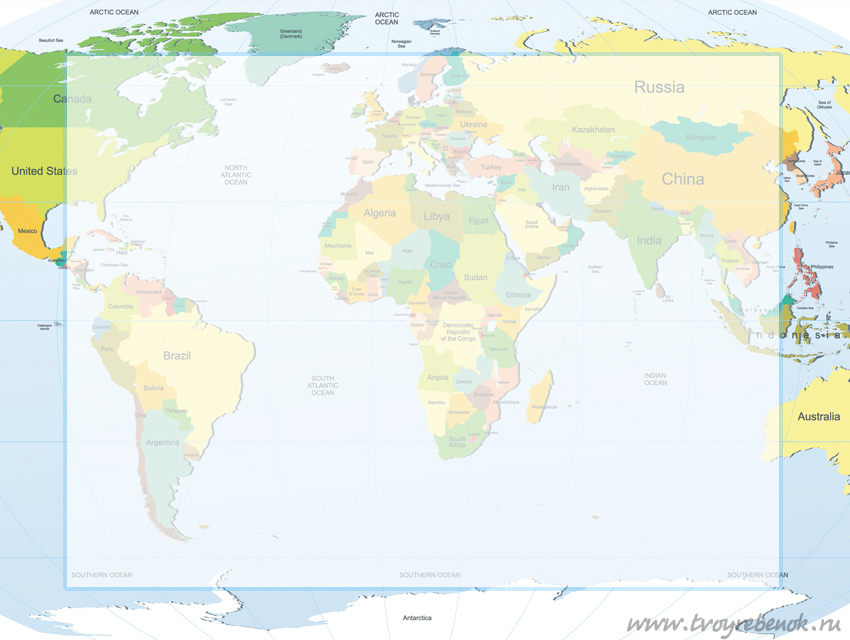 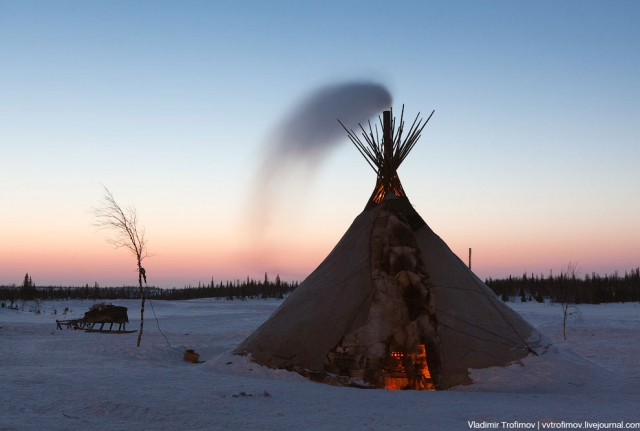 чум — обособленное, однокомнатное помещение внутри, отделенное с помощью тех же шкур. Иногда чум — отдельный домик, отличающийся от яранги способом постройки.
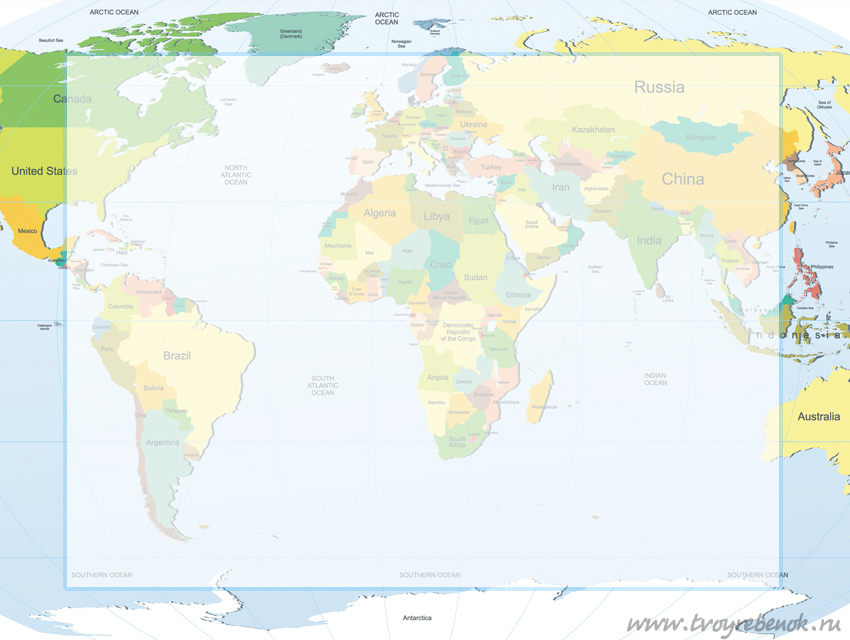 Шатёр
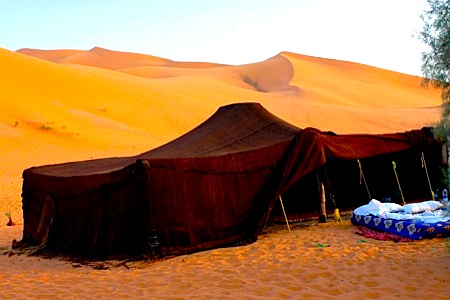 именно в таких воздушных строениях до сих пор постоянно живут бедуины, жители Аравийского полуострова.
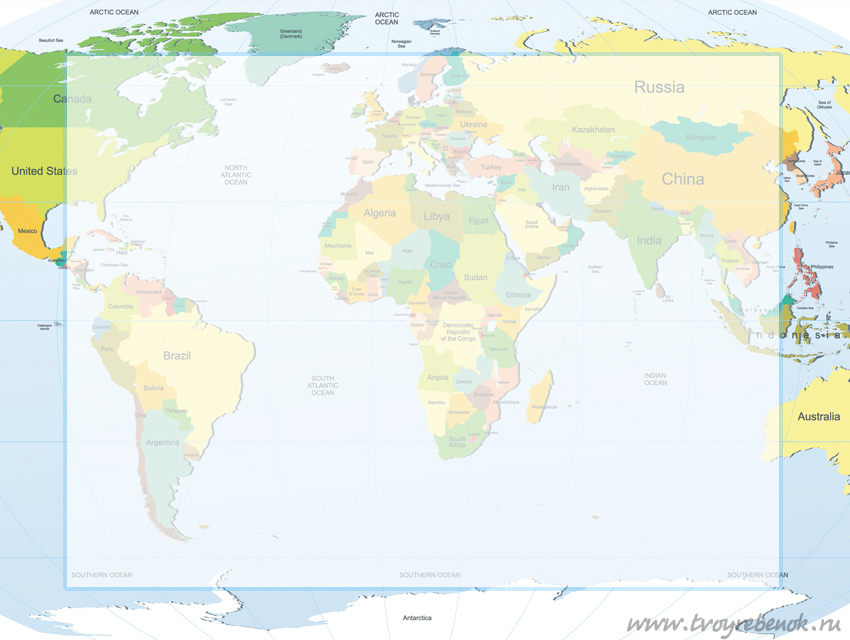 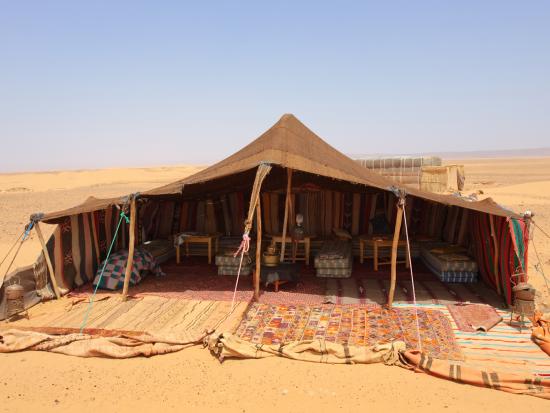 Накрывали каркас из палок не только тканью, но и кожами и даже корой. Обычно в качестве защиты от редких дождей бедуинам служили плотные ткани из козьей шерсти, которые не пропускали воду.
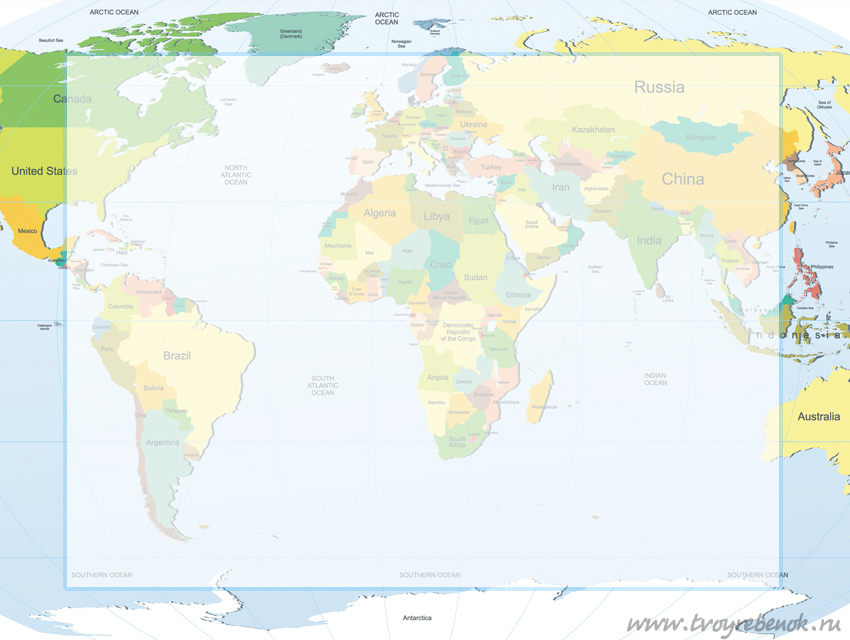 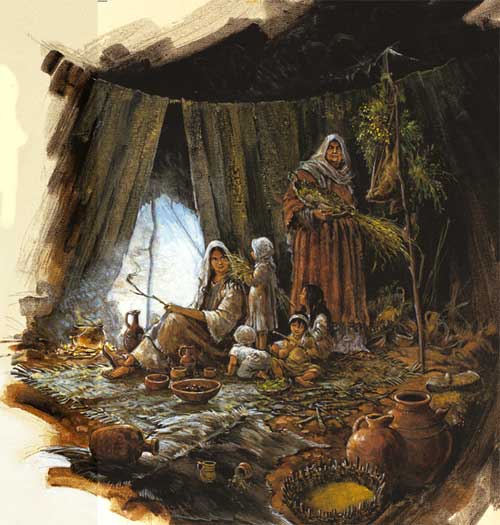 Внутри шатер обычно делился на две половины — большую, где спали женщины и дети, и гостевую, где встречали чужестранцев или общались с соплеменниками.
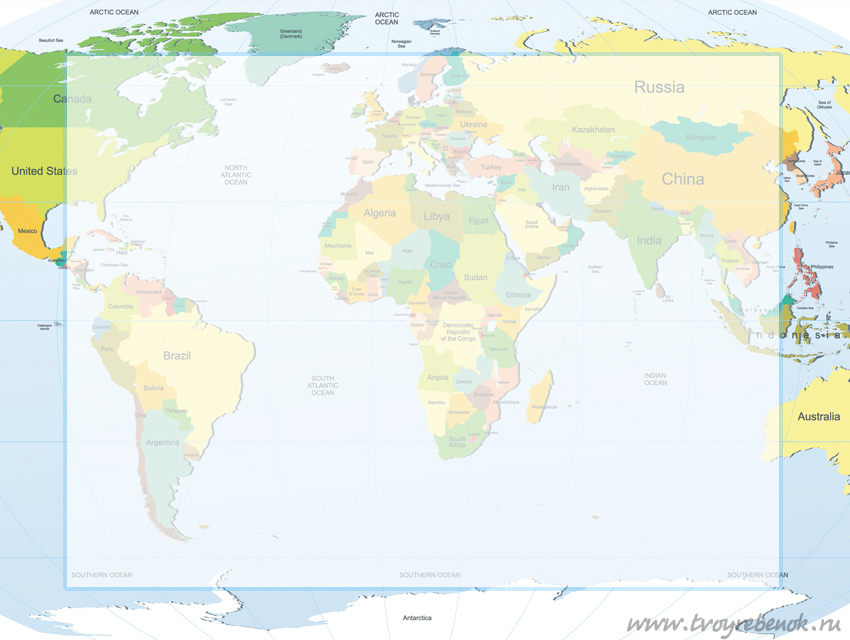 Юрта
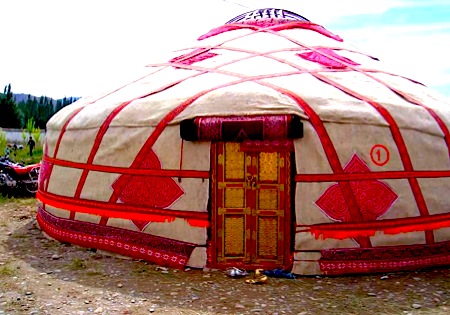 В Казахстане, в Монголии, в Киргизии до сих пор не редкость встретить типичные для этих кочевых народов юрты — переносное жилище на легком деревянном, собирающемся каркасе с войлочным покрытием.
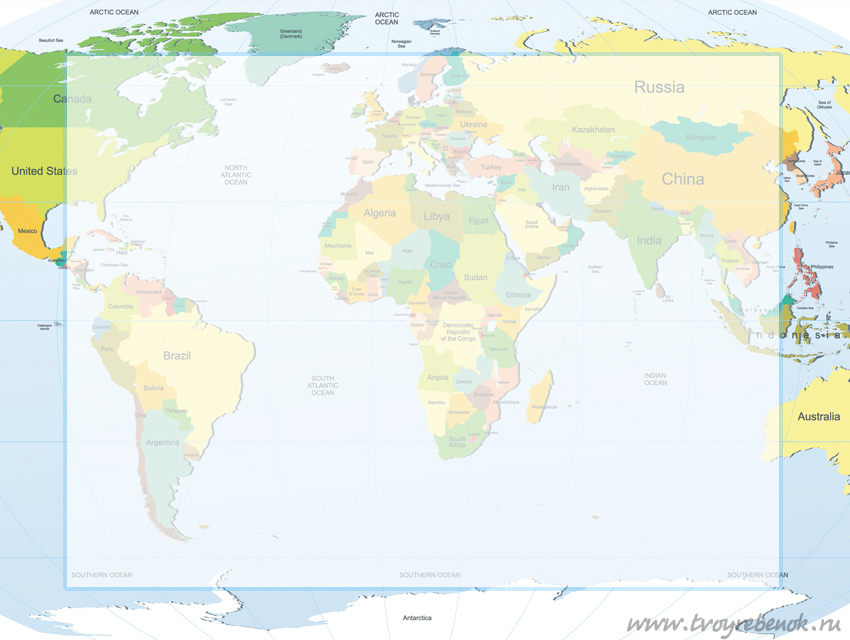 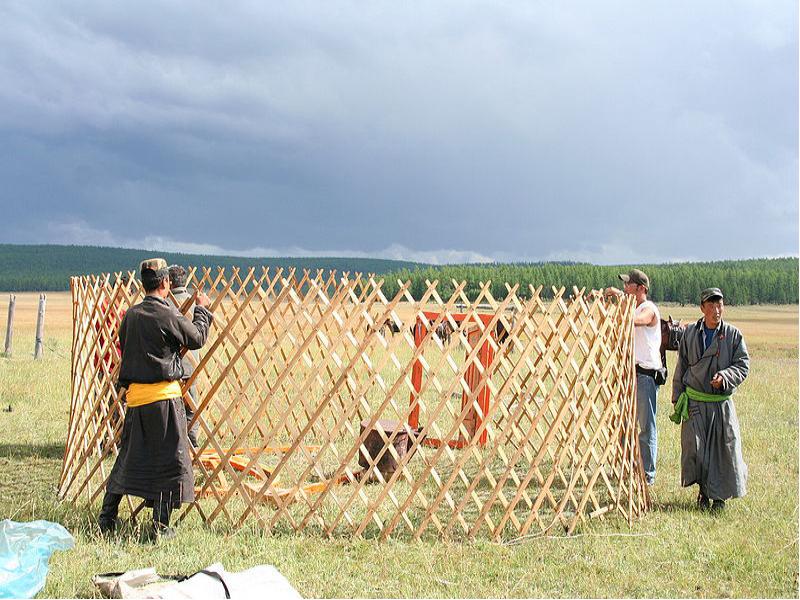 Юрта собирается усилиями одной семьи всего за час, легко перевозится на верблюде или лошади, отлично сберегает тепло, не пропускает ветер и дождь, позволяет разводить внутри огонь. Летом же полог юрты легко поднимается, внутрь свободно попадает ветер, и обитатели могут спокойно наблюдать за окрестностями.
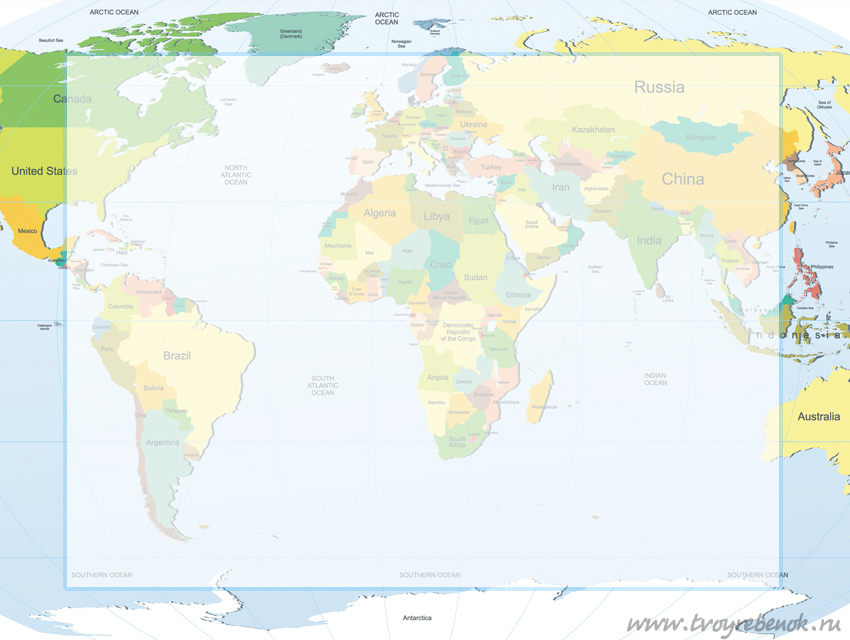 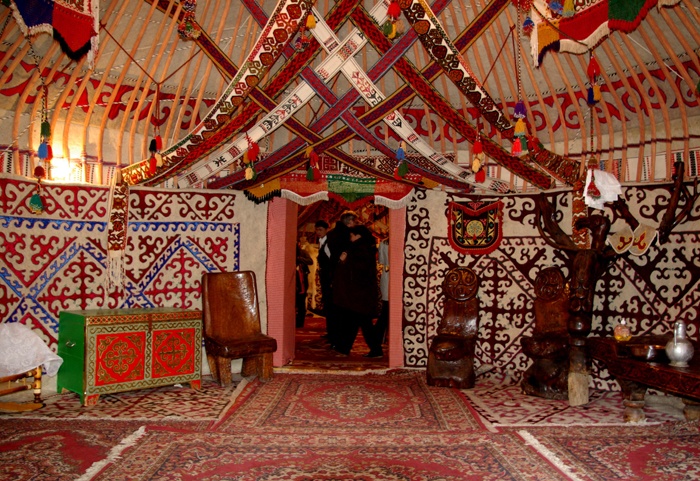 Юрты каждой народности имеют свои отличия, их принято украшать узорами, а внутри развешивать талисманы, защищающие кров.
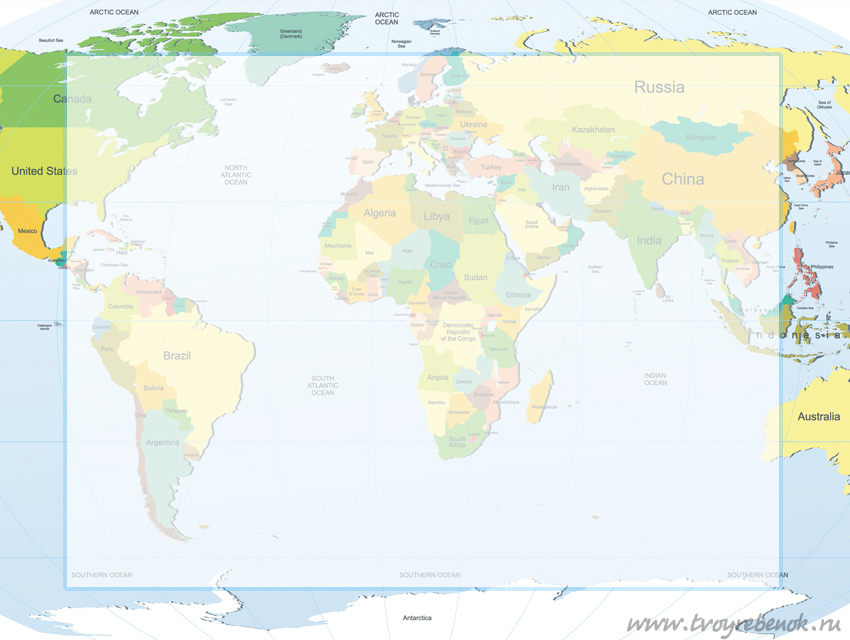 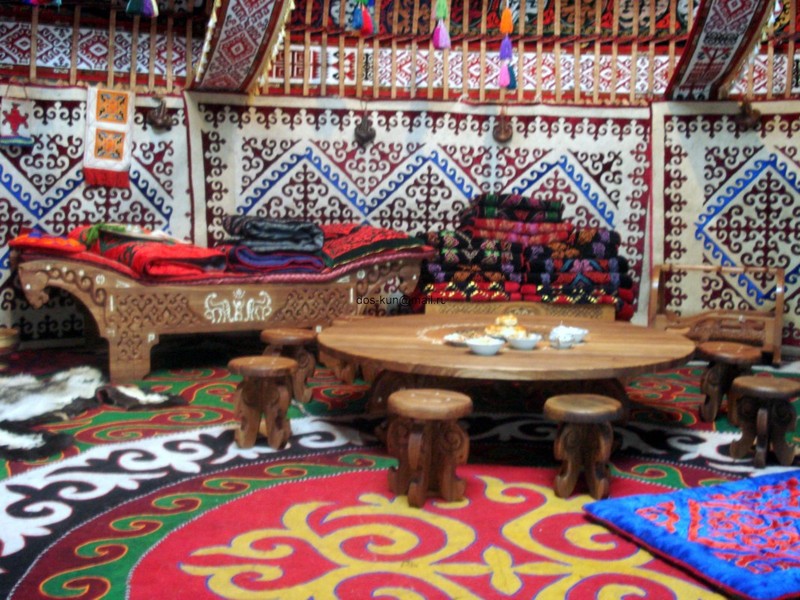 Юрты каждой народности имеют свои отличия, их принято украшать узорами, а внутри развешивать талисманы, защищающие кров.
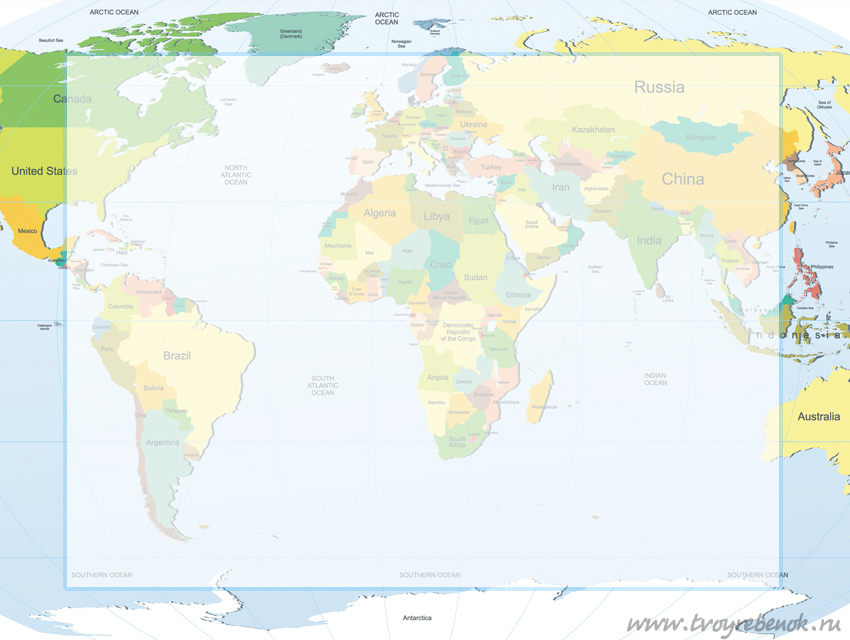 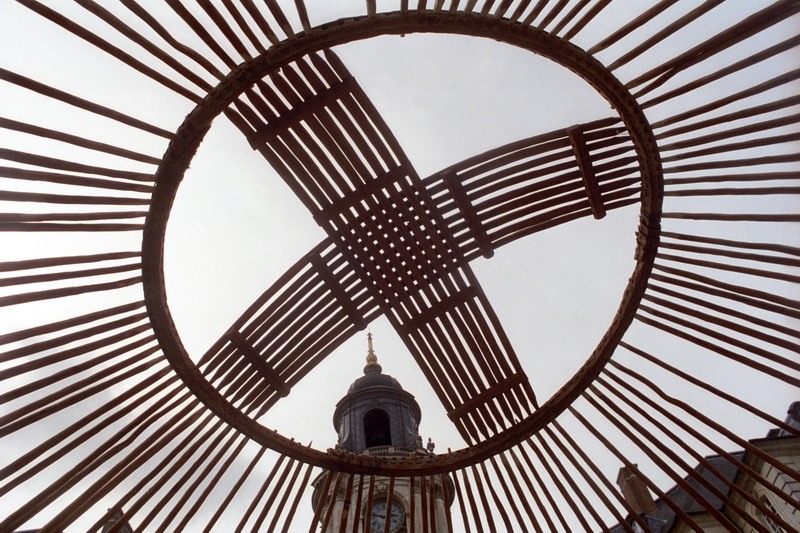 Шанырак (каз. Шаңырақ, башк. Сағыраҡ) — круговое навершие купола тюркской юрты.
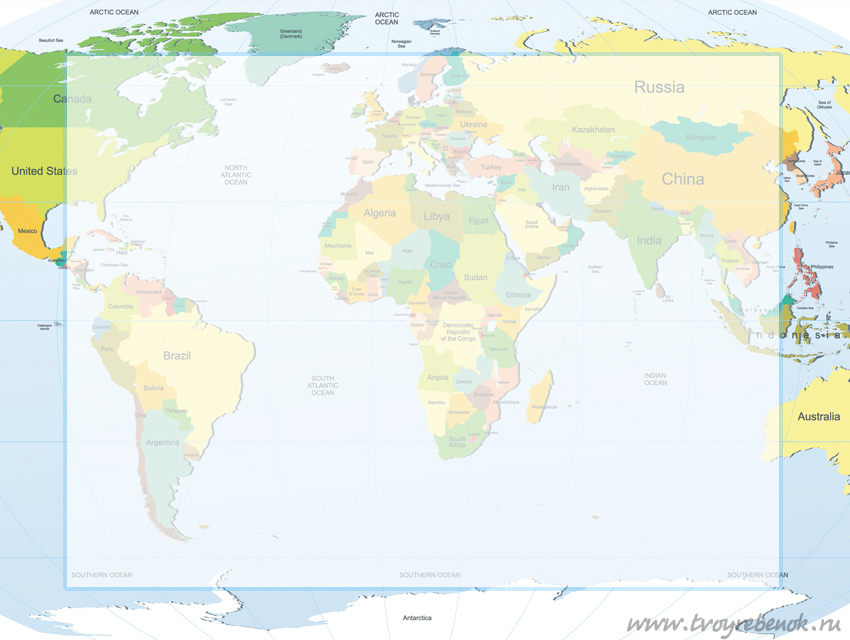 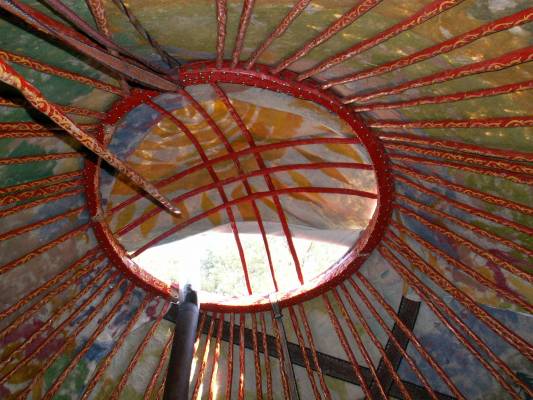 У казахов и киргизов шанырак являлся семейной реликвией, признаком продолжения рода. Ни в коем случае его нельзя было переворачивать, ронять. Сын, получавший шанырак в наследство, тоже назывался шанырак.
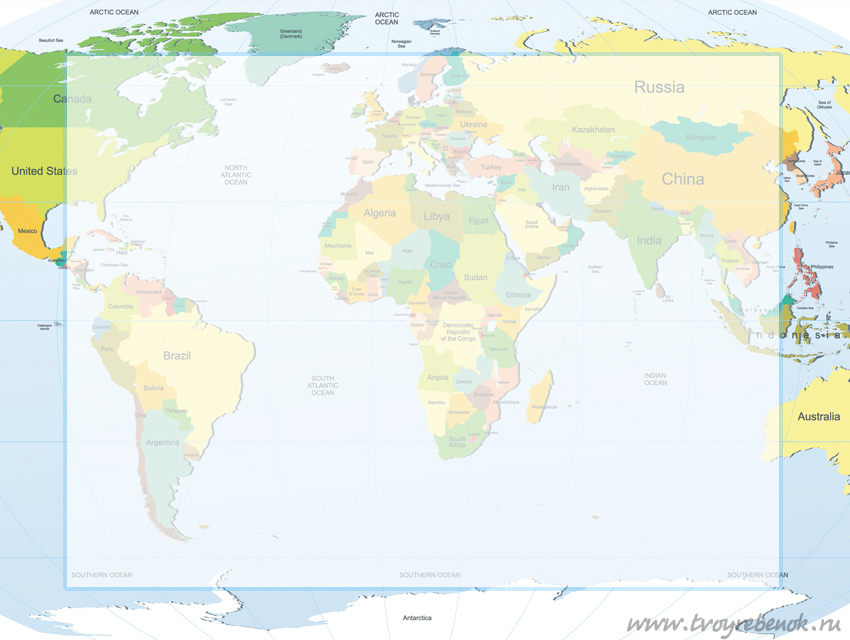 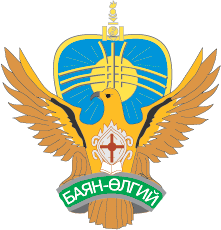 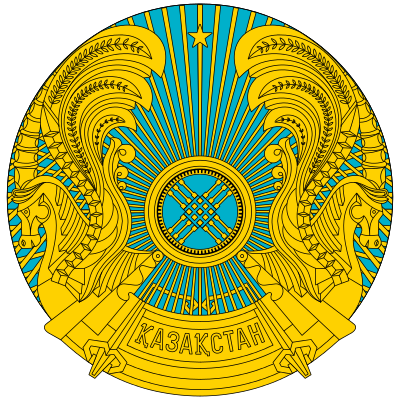 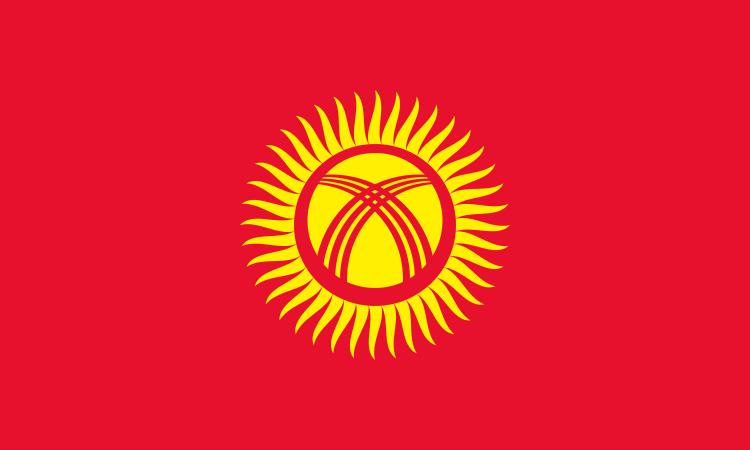 Изображение шанырака находится на государственном гербе Казахстана и флаге Киргизии,а также на гербе монгольского аймака баян-улгий.
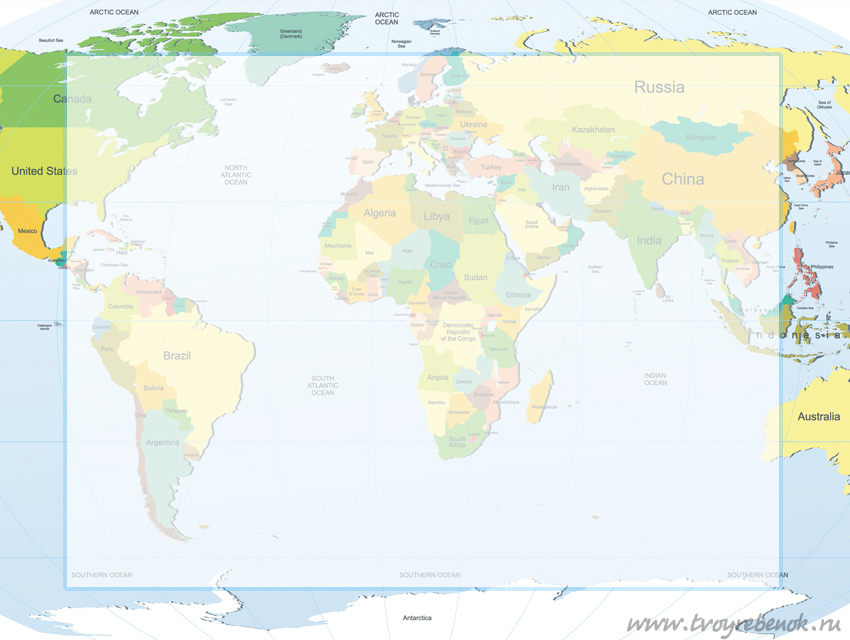 Использованные источники
http://omop.su/2001/01/13579.php
http://www.chatfieldschool.org/Images/our%20wigwam.JPG
http://xallyava.ru/151-rhitekturnye-shedevry-acionalynye-zhilisha-oto.html
http://www.marietta.edu/~educ/Edweb/lit/native/teepees.jpg
http://ru.wikipedia.org/wiki/%D2%E8%EF%E8
http://forum.skyscraperpage.com/showthread.php?s=a1d84e54df86836af051a0f0c13e57a9&t=141871&page=10
http://www.adventurecompany.co.uk/files/imagecache/tui_image_gallery/shutterstock_26005579.jpg
http://www.rmnt.ru/story/realty/373328.htm
http://vkusnjashka.mybb2.ru/viewtopic.php?t=580
http://ru.wikipedia.org/wiki/%D8%E0%ED%FB%F0%E0%EA